«Что за прелесть эти сказки! Каждая есть поэма»
Александр Сергеевич 
Пушкин
Пушкин  А.С. родился 
6 июня 1799г. в Москве
Летние месяцы будущий поэт обычно проводил у своей бабушки по матери, Марии Алексеевны Ганнибал урождённой Пушкиной.
«Не знаю, что выйдет из моего старшего внука. Мальчик умён и охотник до книжек, а учится плохо, редко когда урок свой сдаст порядком; то его не расшевелишь, не прогонишь играть с детьми, то вдруг так развернётся и расходится, что ничем его не уймёшь: из одной крайности в другую бросается, нет у него середины»
Арина Родионовна, няня 
А. Пушкина, стала для поэта «наперсницей волшебной старины»? Имя няни великого поэта Арины Родионовны известно практически каждому школьнику. Все знают и о том, что няня любила, как она говорила, своего «ангела Александра Сергеевича».
Ее доброту привязанность поэт всегда ценил. Пушкин не раз говорил о том, что Арина Родионовна стала прототипом няни главной героини Татьяны в поэме «Евгений Онегин». Немало ей было посвящено стихотворных строк.
Добро пожаловать в      сказку
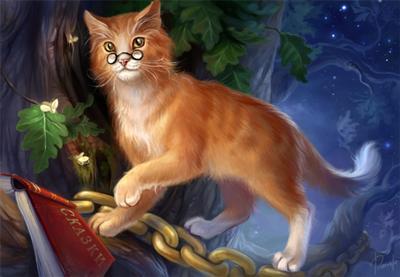 Сказка о золотом петушке
Помнишь? За мою услугу
Обещался мне, как другу
Волю первую мою
Ты исполнить, как мою.
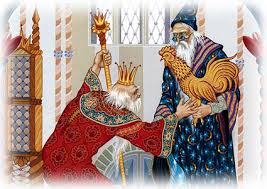 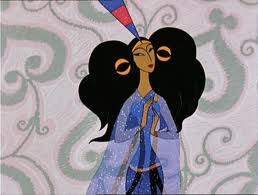 Сказка о мертвой царевне…
И царевна очутилась
В светлой горнице; кругом
Лавки, крытые коврами,
По святыми стол дубовый, 
Печь с лежанкой изразцовой.
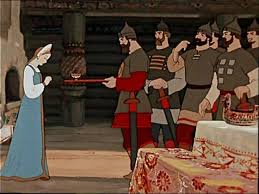 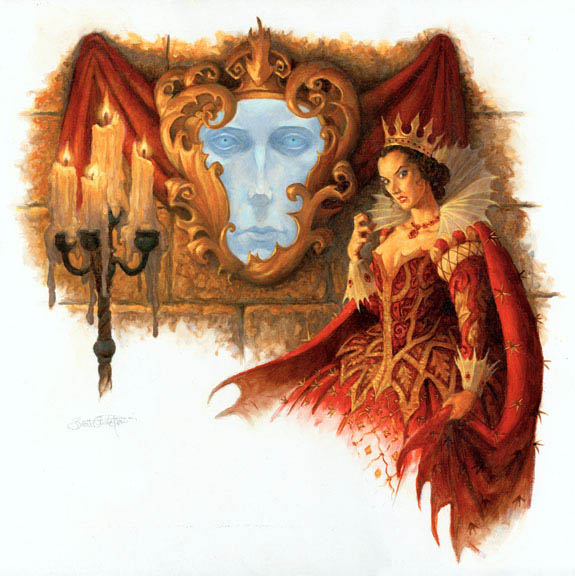 Сказка о медведихе
Отколь ни возьмись, мужик идет.
Он во руках несет рогатину,
А нож-то у него за поясом, 
А мешок-то у него за плечьми.
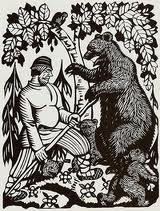 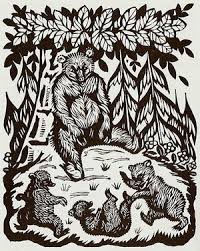 Сказка о рыбаке и рыбке
Здравствуй, барыня
 сударыня дворянка!
Чай, теперь твоя 
душенька довольна.
На него прикрикнула 
старуха,
На конюшне служить
его послала.
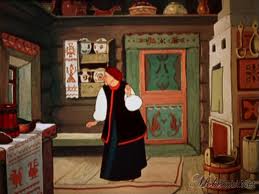 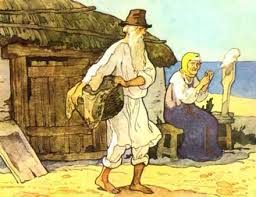 Сказка о царе Солтане…
Мать и сын теперь на 
воле: 
Видят холм в широком 
поле;
Море синее кругом,
Дуб зеленый над холмом.
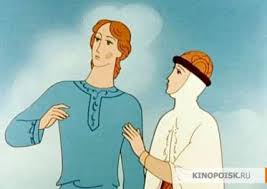 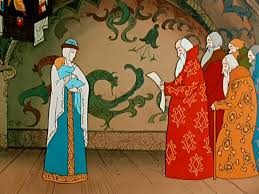 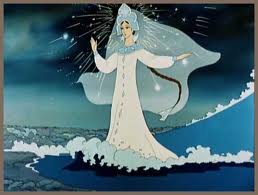 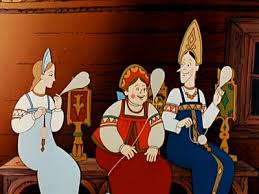 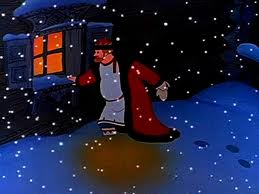 Конкурсы
Конкурс «Объявление»

«Нужен работник: повар,
      конюх и плотник»
2. « Приглашаю на свадьбу»
            
     3. « Пропала царская дочь. помогите найти»
Конкурс  загадок
Что увидела Наташа в лесу как наяву когда заблудилась?  
Кого увидела Наташа в избе?
За какую оплату Балда согласился работать у попа? 
Какое условие поставил Балда перед бесом?
С чем мужик пошел на медведих, что было у него в руках?  
Для чего мужик забрал медвежат? 
Какой приказ дал гонцу Царь? 
В кого превращался Князь Гвидон? 
Сколько лет прожили в своей землянке старик со старухой?
Сколько лет рыбачил старик?
 Какой вопрос царица задавала зеркальцу?
Кого или что подарил мудрец царю Дадону?  
Сколько сыновей было у царя Дадона?  
У кого первого спросил королевич Елисей о том где находится его невеста?